Injection efficiency from HDB
l 66TH MEETING OF THE ESRF l 30-31 May 2014 l Author
1
26/07/2013
Comparison of injection efficiency lite and ct based from HDB
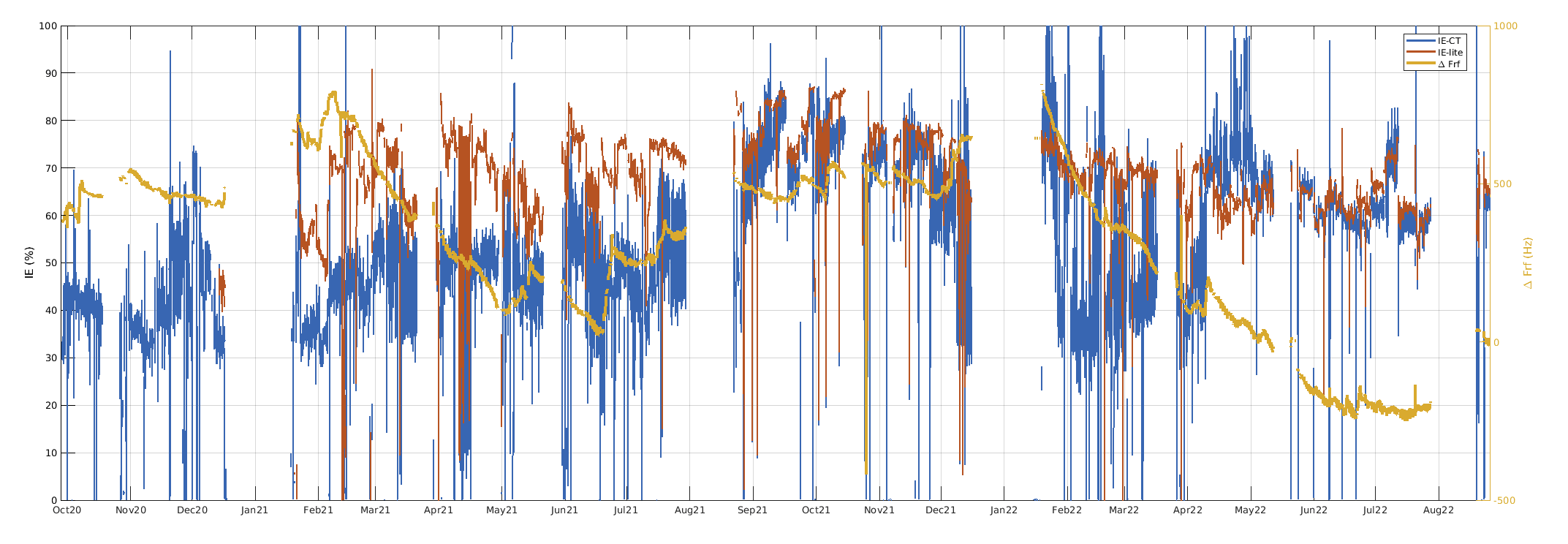 l 66TH MEETING OF THE ESRF l 30-31 May 2014 l Author
Page 2
26/07/2013